Джордж Ноел гордон байрон
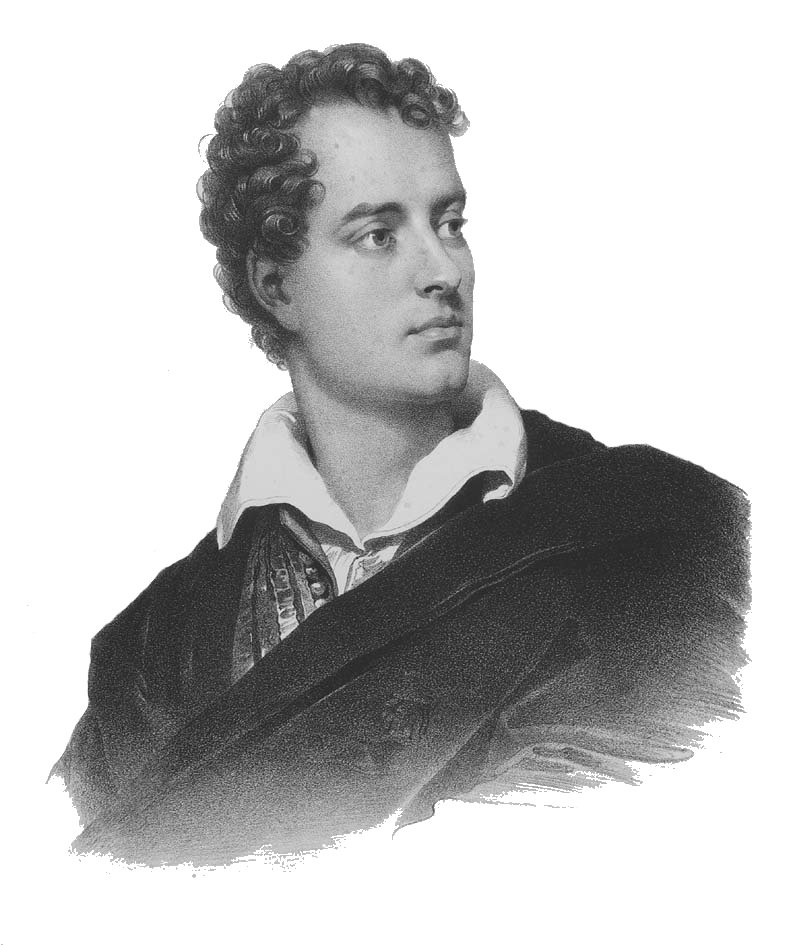 Розстання
Те скорбне розстання
На довгі літа,
Останні зітхання
I холодність та,
Безслізна розлука,
Цілунки сумні
Сьогоднішню муку
Віщали мені.
Ті роси до світу,-
Ті сльози між віт,-
Були мов приміта
Сьогоднішніх бід.
Ти слово зламала,
Про тебе в юрбі
Начувсь я не мало,
Улігши ганьбі.
Стоуста неслава
Про тебе гримить.
Як я нелукаво
Таку міг любить?
Тебе зневажає
Юрби поговір:
Не знає, що знаю
Тебе я надмір.
...Стрічались ми тайно -
Й печаль я таю.
Забула, звичайно,
Любов ти мою.
Якби в цім безслав'ї
Й зустрілися ми,
Тебе б привітав я
Мовчанням, слізьми.
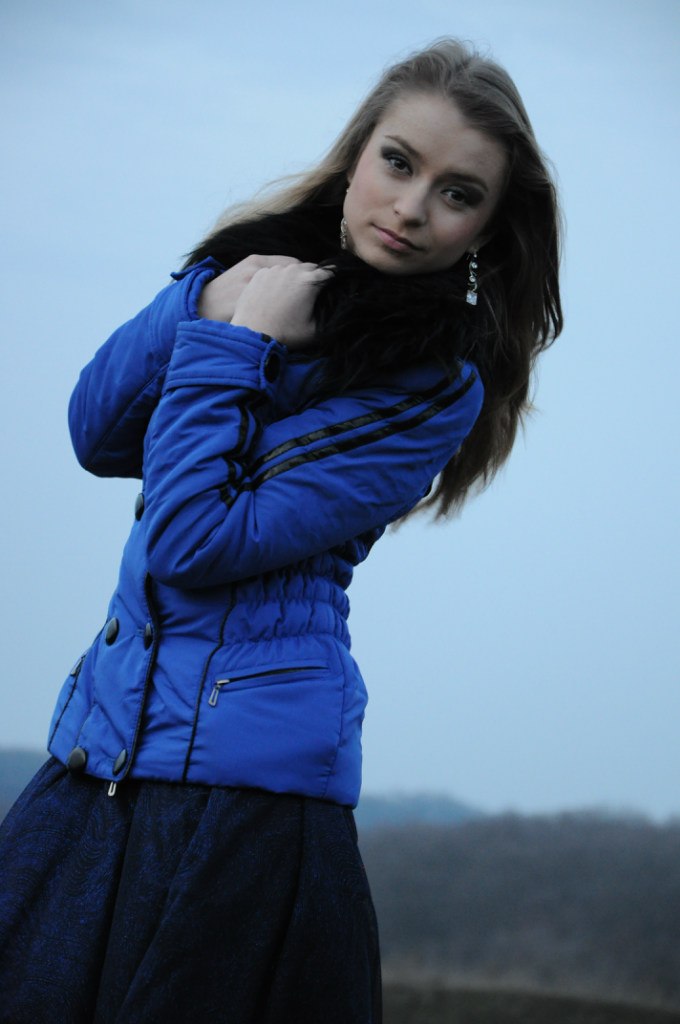 Підготувала
учениця 9 класу
Іркліївської ЗОШ
Білоножко Оксана